МБДОУ  «Ишлейский детский сад «Буратино»
 Использование средств русского фольклора для развития коммуникативных способностей детей

Подготовила воспитатель Яруткина н.н. 


Ишлеи, 2017г.
Фольклор – от англ. Folk-lore – «народная мудрость» – народное творчество, чаще всего устное. Художественная, коллективная, творческая деятельность народа, отражающая его жизнь, воззрения, идеалы, принципы; создаваемые народом и бытующие в народных массах поэзия, народная музыка, театр, танец, архитектура, изобразительное и декоративно- прикладное искусство.
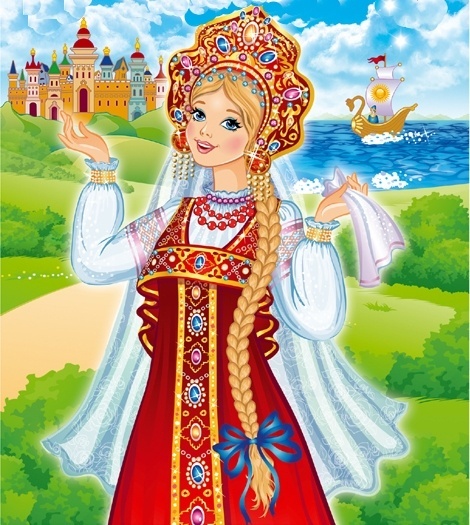 Малые фольклорные жанры.1. Колыбельная песня.2. Пестушка.3. Потешка.4. Прибаутка.5. Пословицы и поговорки.6. Игра.7. Закличка.8. Считалка.9. Скороговорка.10.Загадка.11. Дразнилка
Принципы работы с малыми формами фольклора:

учёт возрастных особенностей;
  
интеграция;

максимальное использование       развивающего потенциала; 

активное включение в деятельность всех детей.
Влияние фольклора  на развитие речи детей:-обогащение словаря;-развитие звуковой культуры речи;-развитие грамматического строя речи;-развитие фонематического слуха;-развитие артикуляционного аппарата;-развитие связной речи.
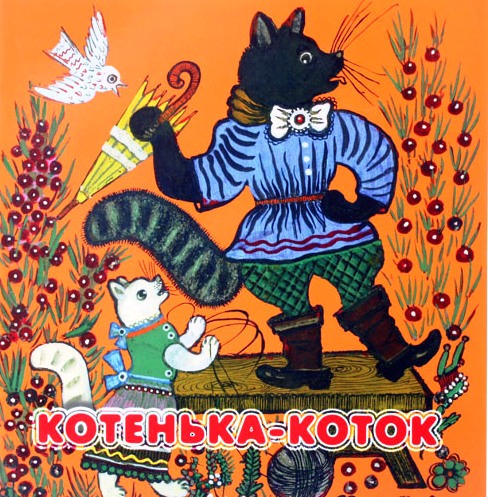 Малые жанры фольклора развивают и обогащают словарь. Дети усваивают знания о близком им окружающем мире: предметы обихода, домашние животные.
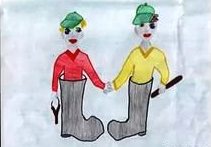 Пословицы и поговорки помогают детям чётко и лаконично выражать свои мысли, красочно описывать предметы и явления, творчески употреблять слово.
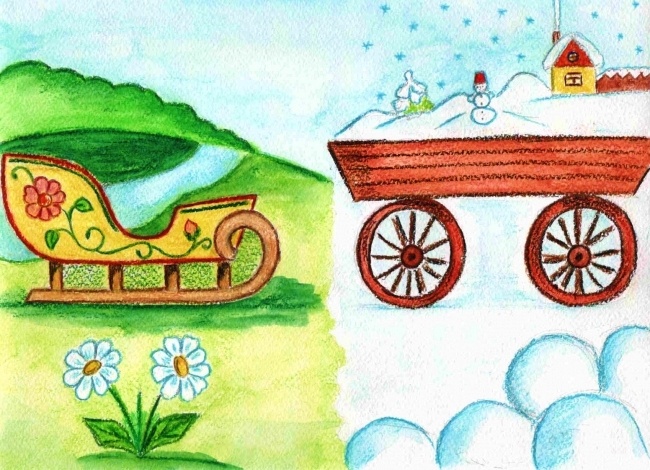 Работа с пословицами и поговорками постепенно усложняется от понимания значения выражения до составления рассказа  по нему, рисунка.
Звуковая культура речи это не только правильное звукопроизношение, но и умение регулировать темп, громкость, дыхание. Следовательно, целесообразно обращение к таким жанрам фольклора, как заклички, колыбельные, скороговорки.
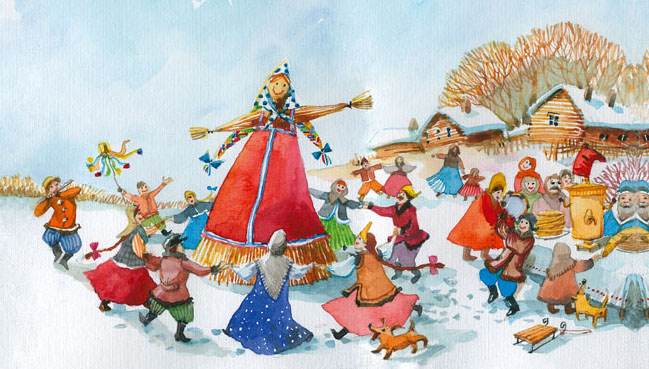 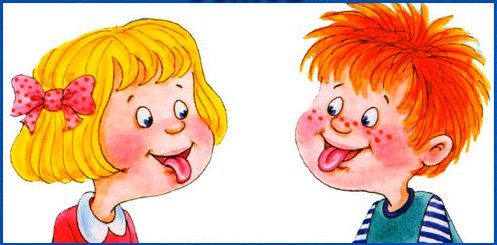 Актуальной задачей речевого развития в старшем дошкольном возрасте является и выработка дикции.
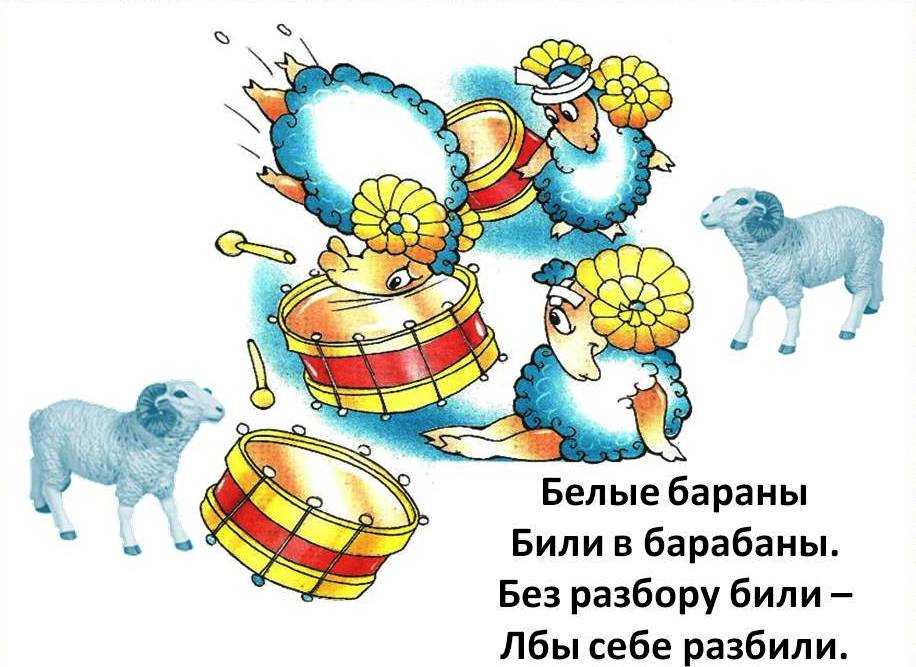 Колыбельные песни позволяют запоминать слова и формы слов, словосочетания, осваивать лексическую сторону речи.
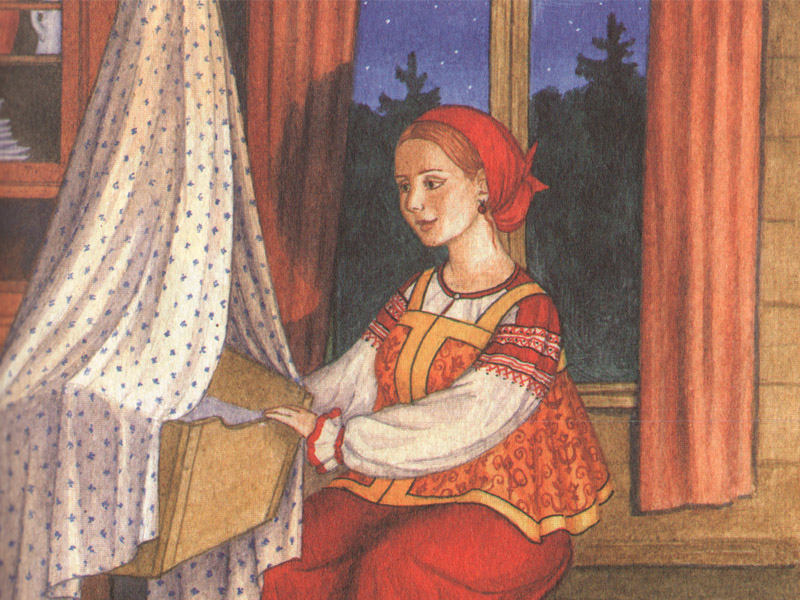 Невзирая на небольшой объем, колыбельная песня таит в себе неисчерпаемый источник воспитательных и образовательных возможностей.
Спасибо за внимание!
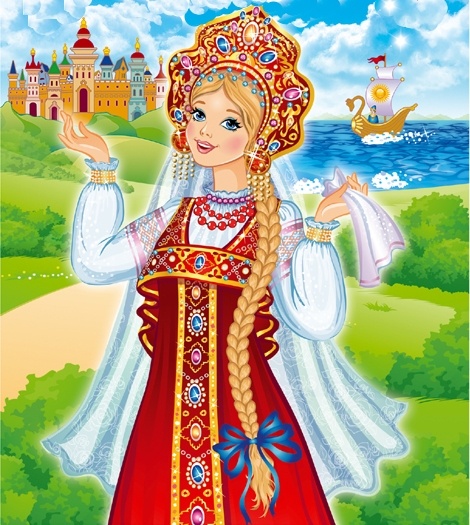